Poésie en mobiles
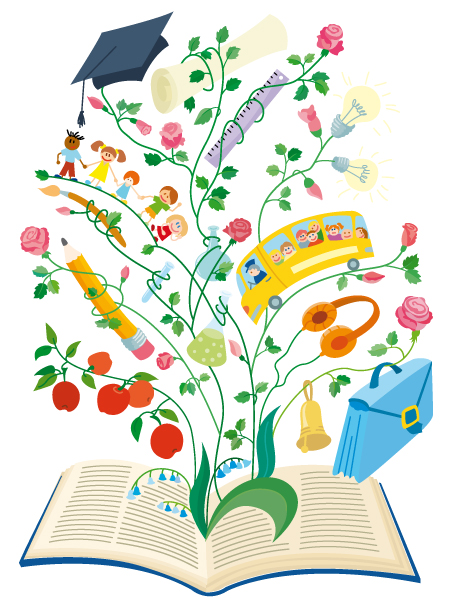 ²
« Tu dis …
Et déjà » 
Mettre en forme une strophe
Travail réalisé par les 6ème Belgique 
En Français
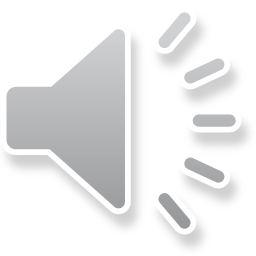 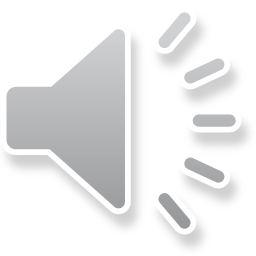 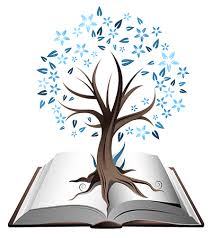 Poème qui a servi de support aux élèves
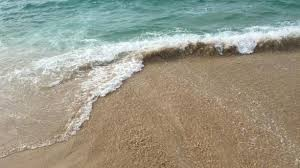 Tu dis

Tu dis sableEt déjà,La mer est à tes pieds.Tu dis forêtEt déjà,Les arbres te tendent leurs bras.Tu dis collineEt déjà,Le sentier court avec toi vers le sommet.Tu dis nuageEt déjà,Un cumulus t’offre la promesse d’un voyageTu dis poèmeEt déjà,Les mots volent et dansentComme étincelles dans la cheminée.

JOSEPH PAUL SCHNEIDER, « Tu dis », Entre l’arbre et l’écorce, Grassin, 1965.
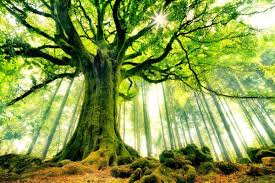 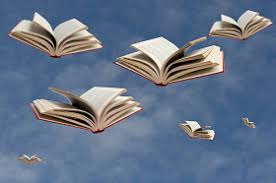 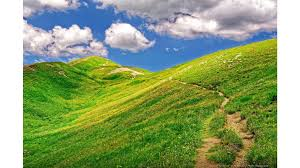 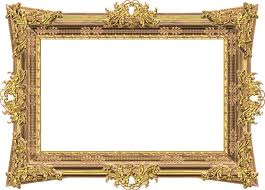 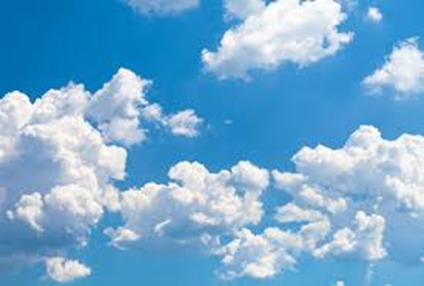 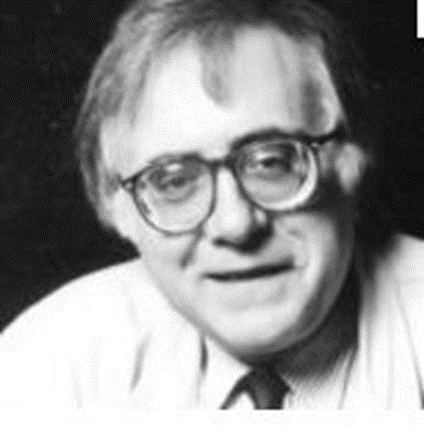 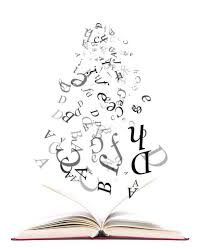 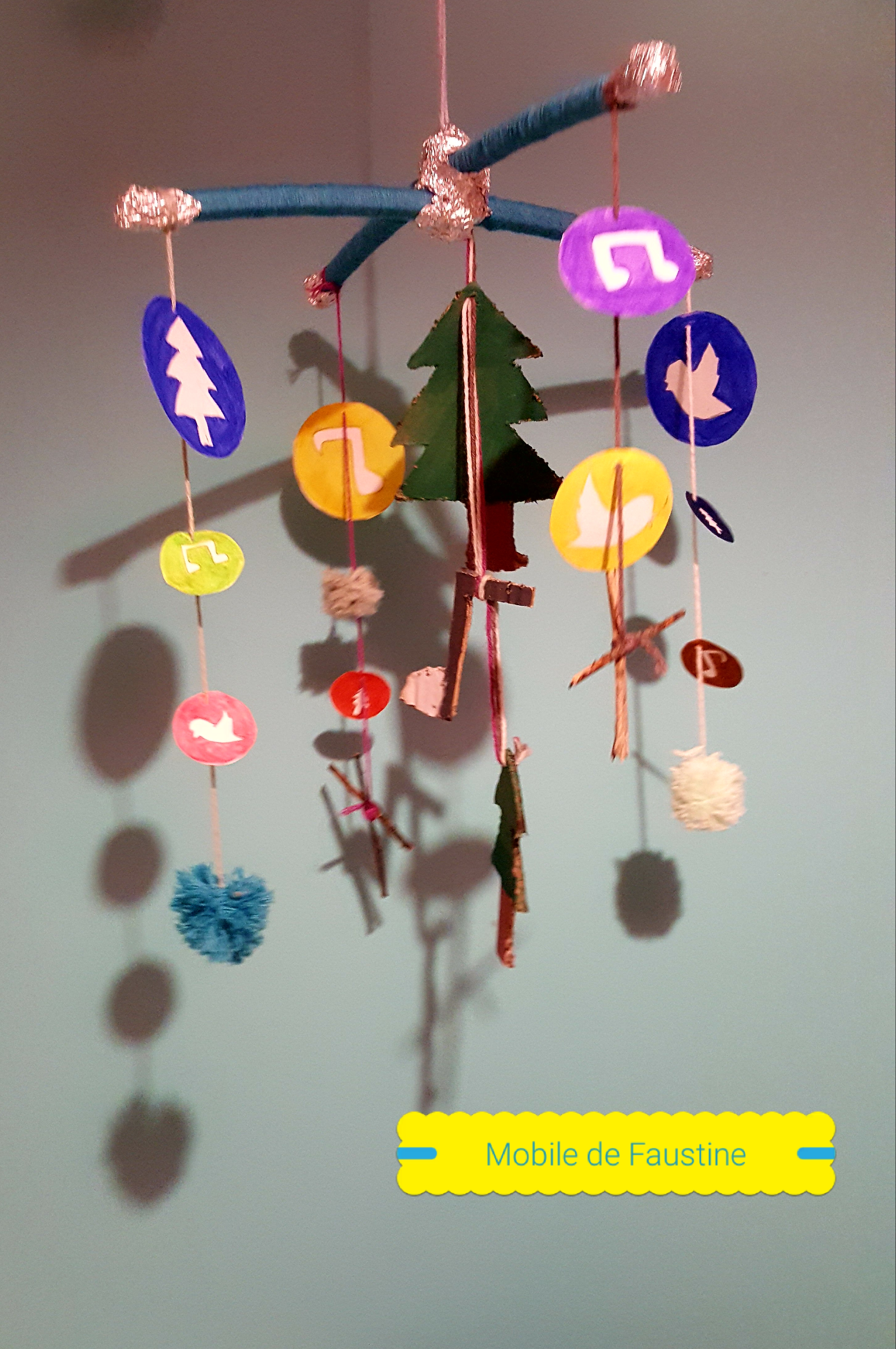 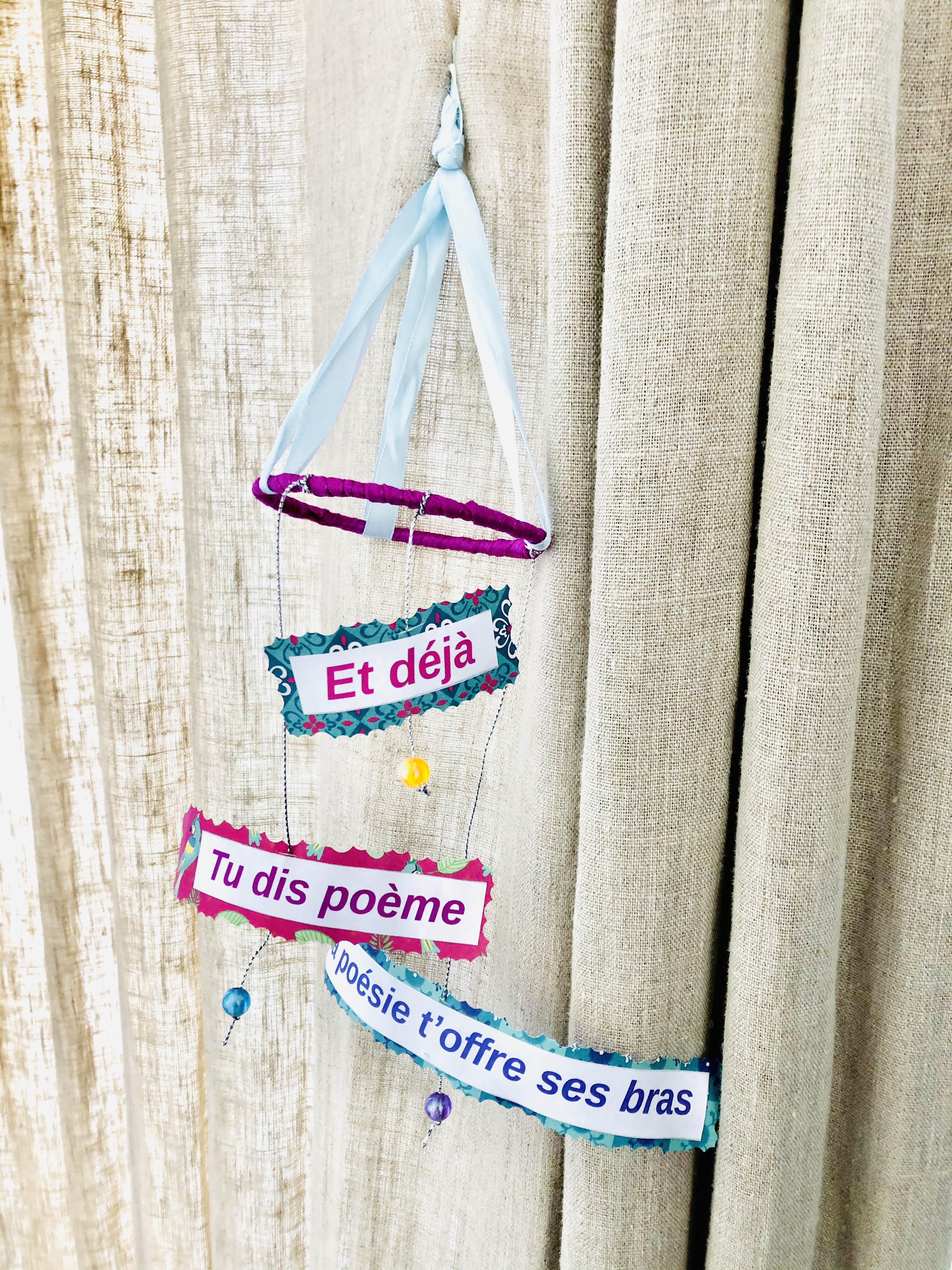 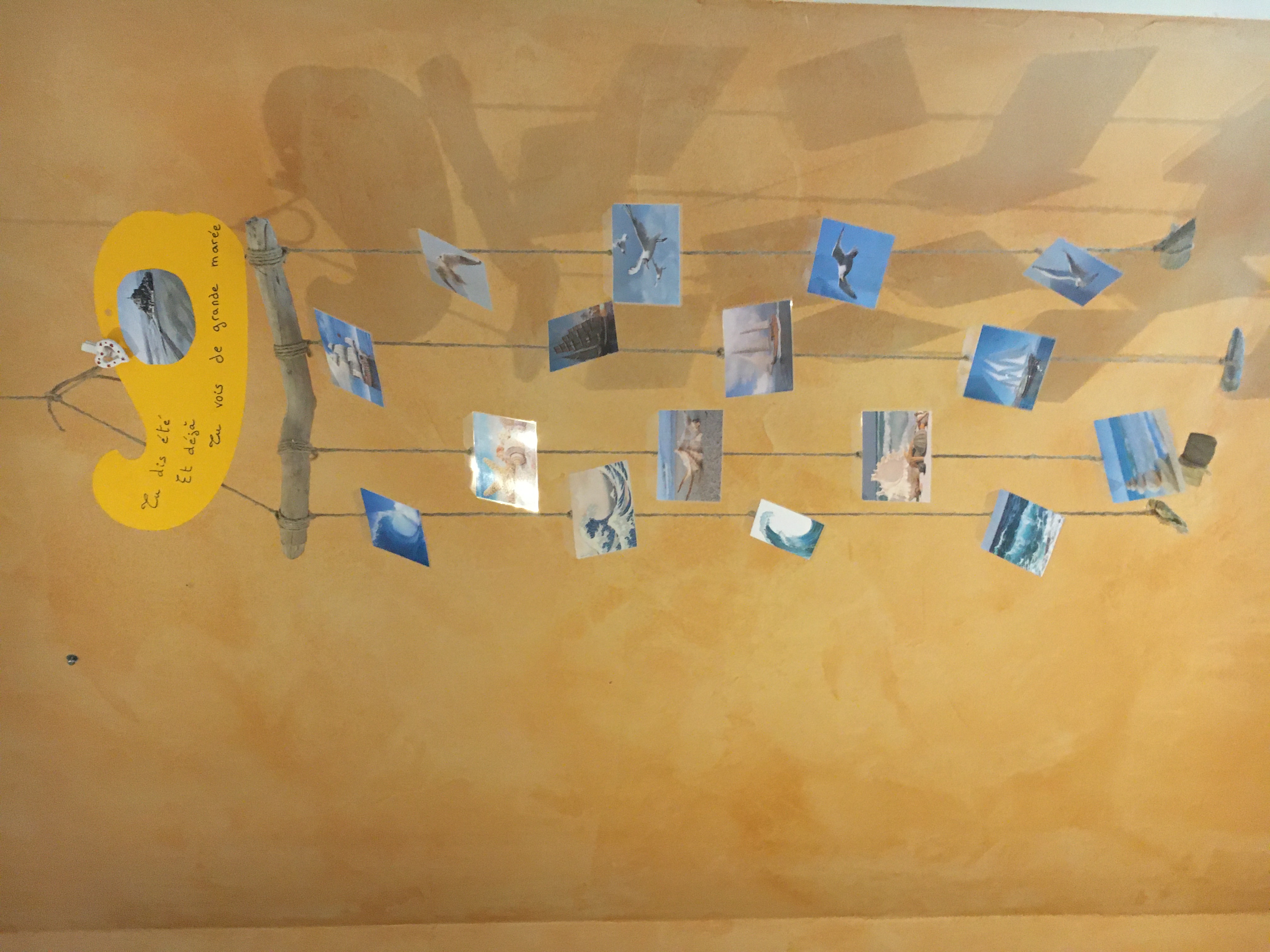 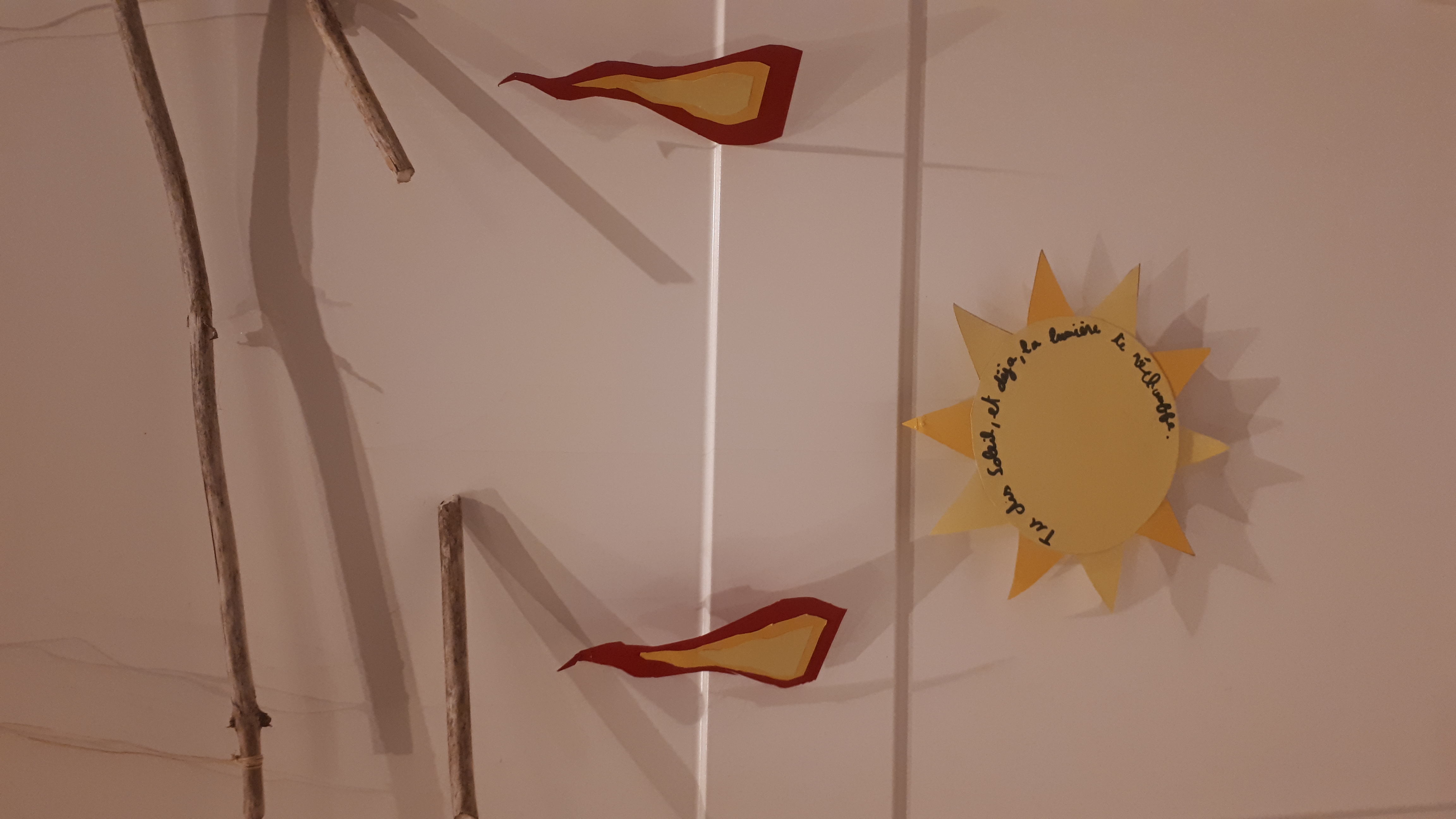 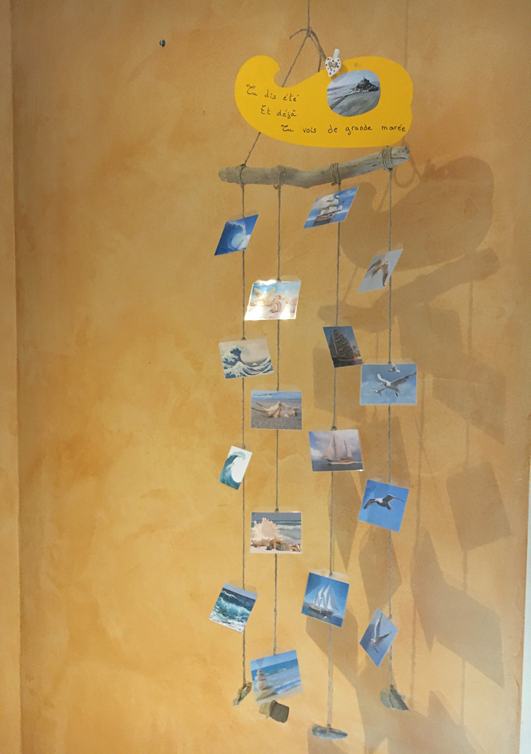 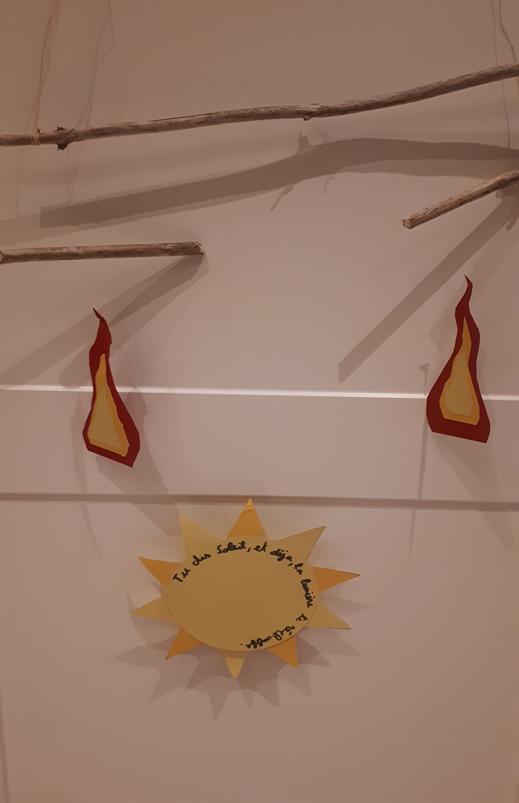 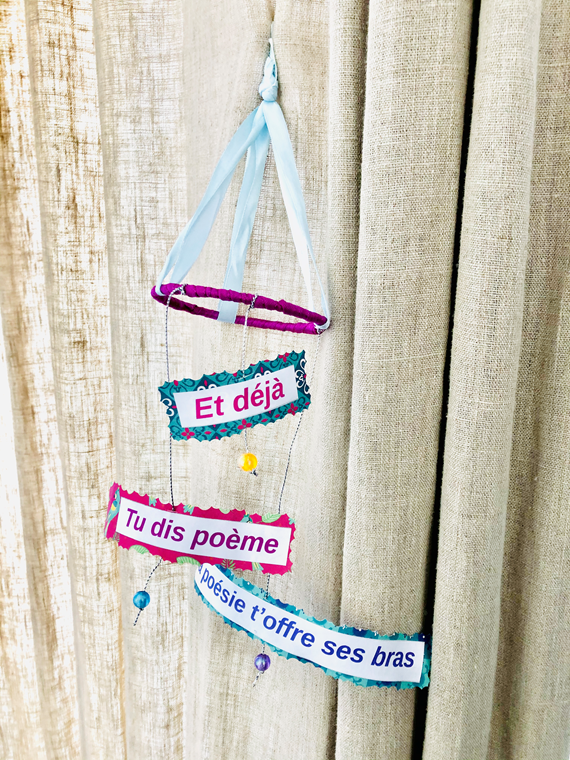 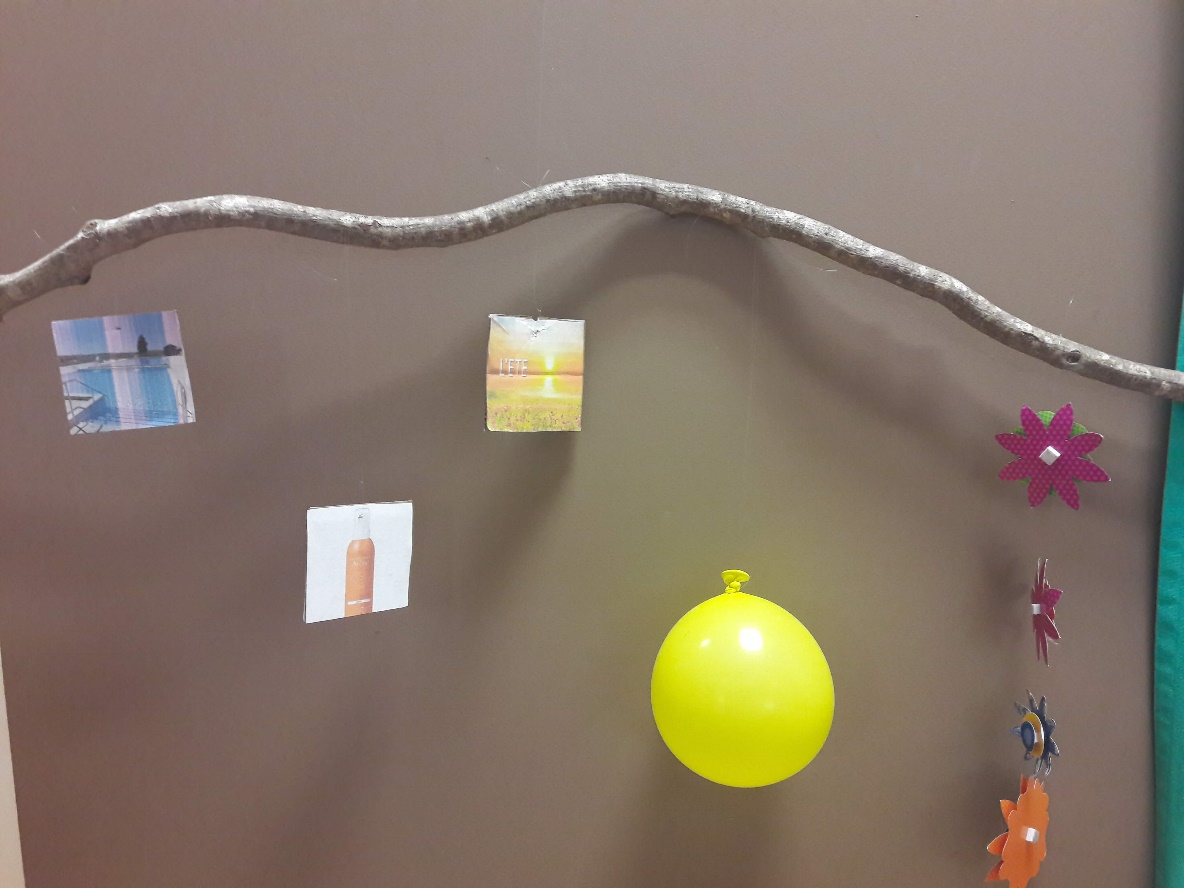 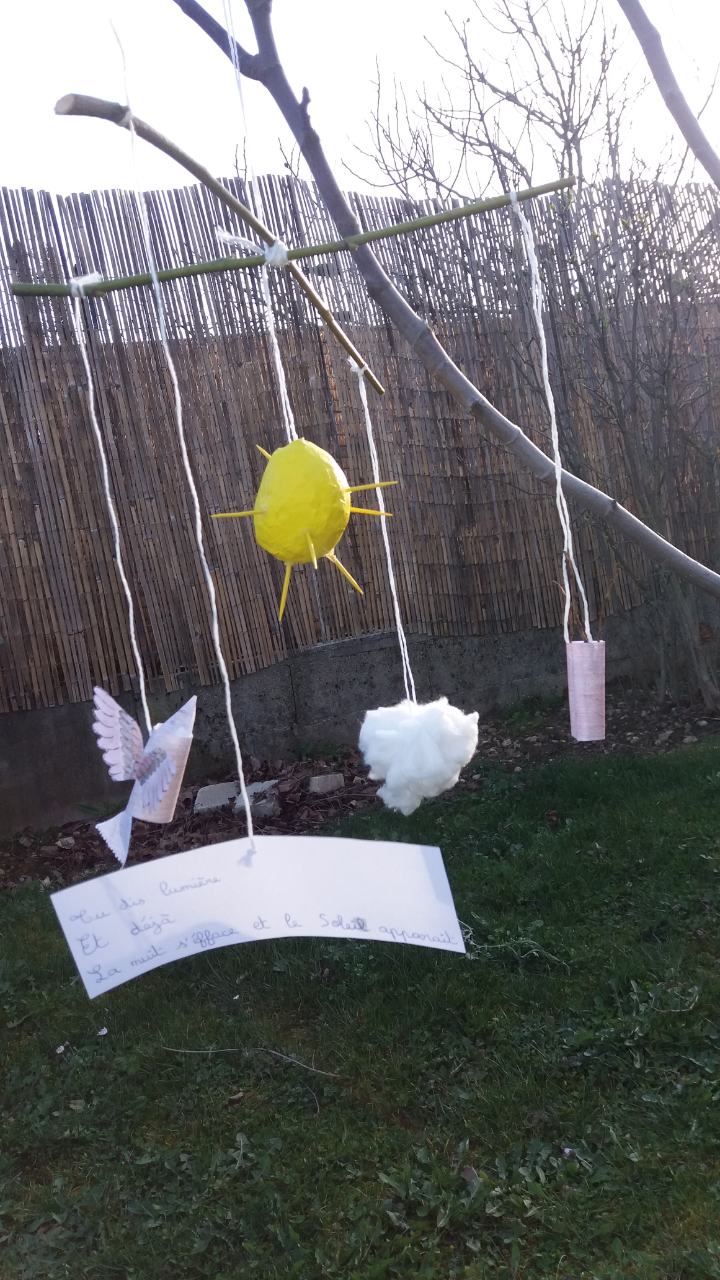 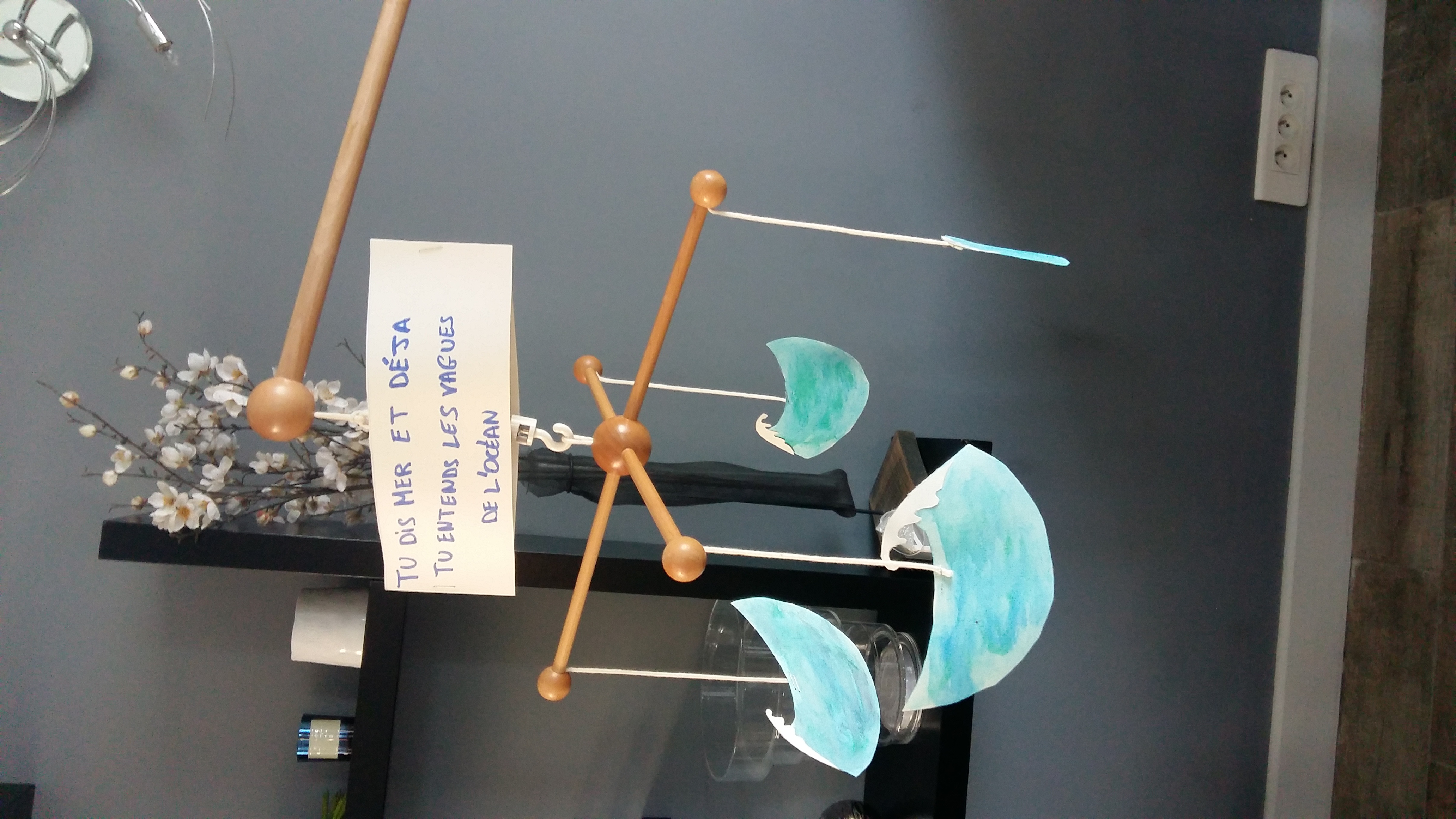 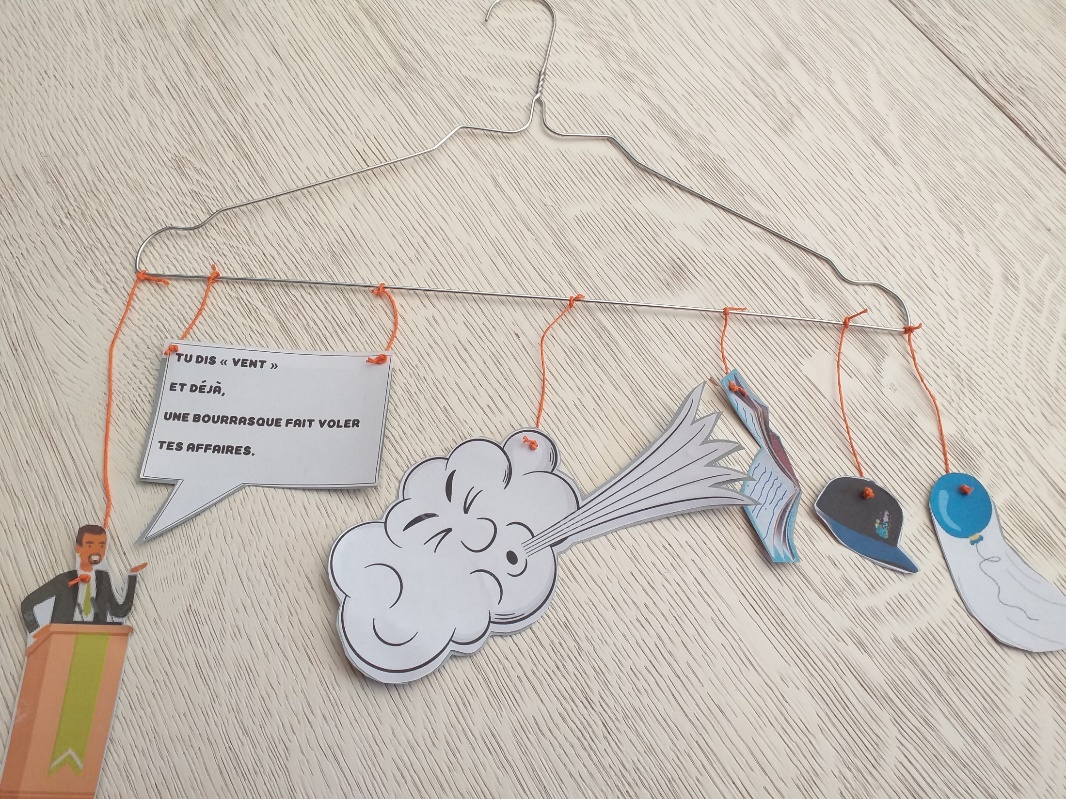 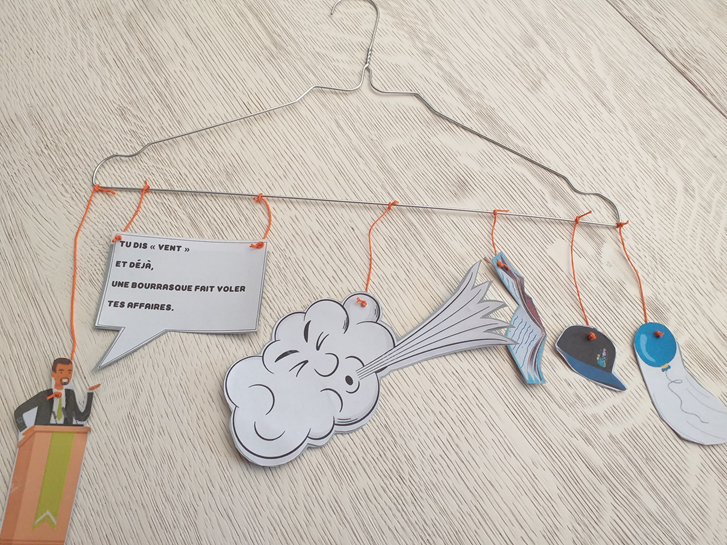 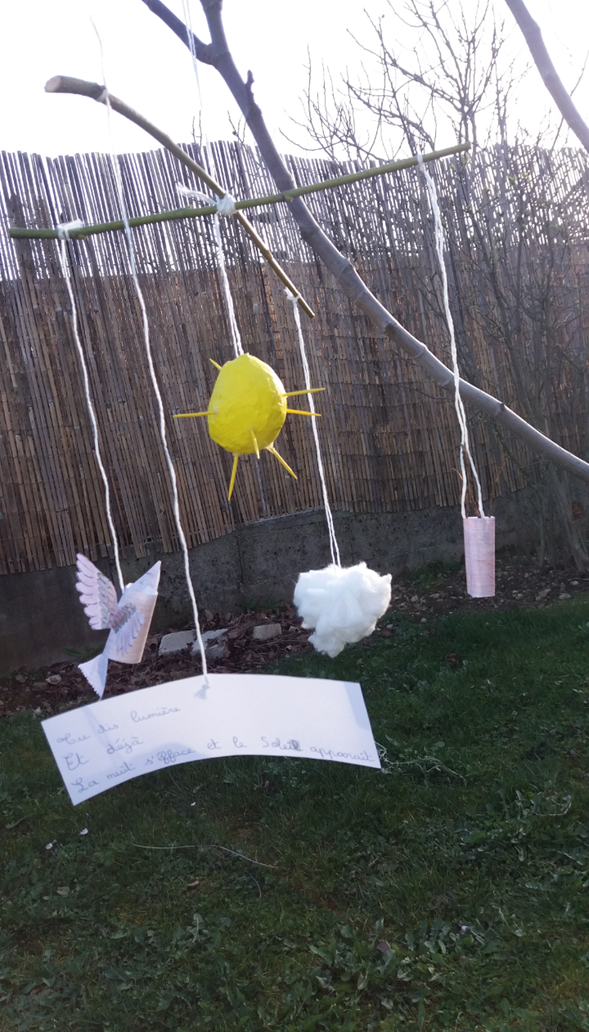 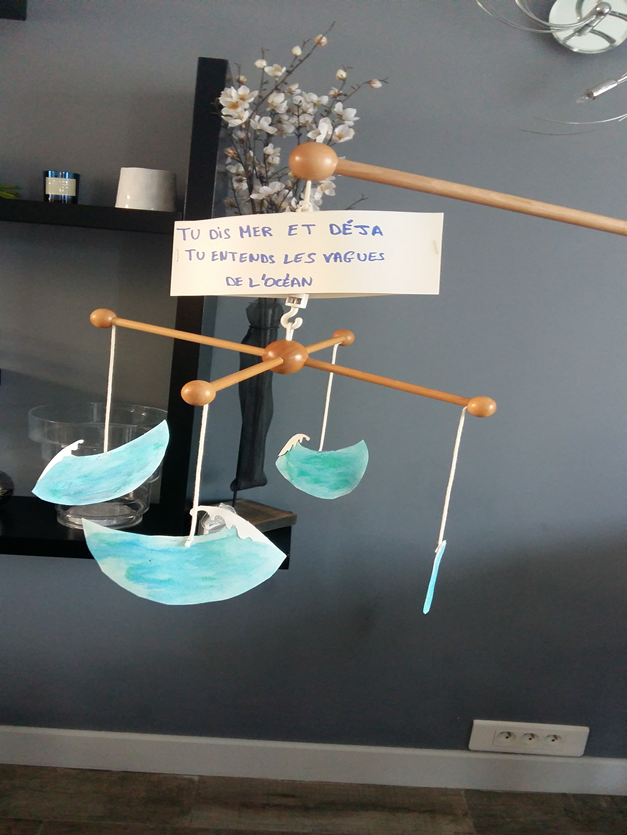 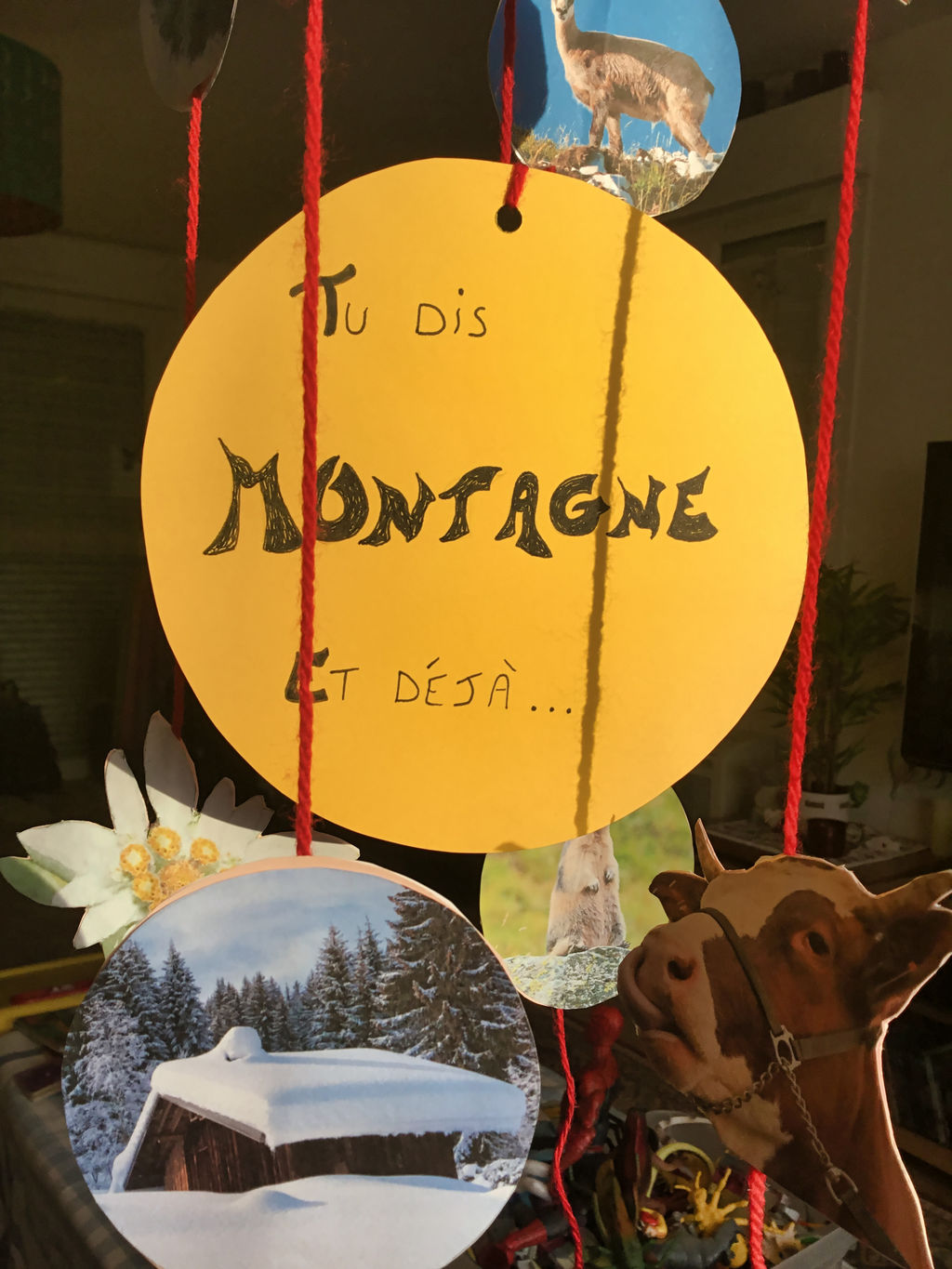 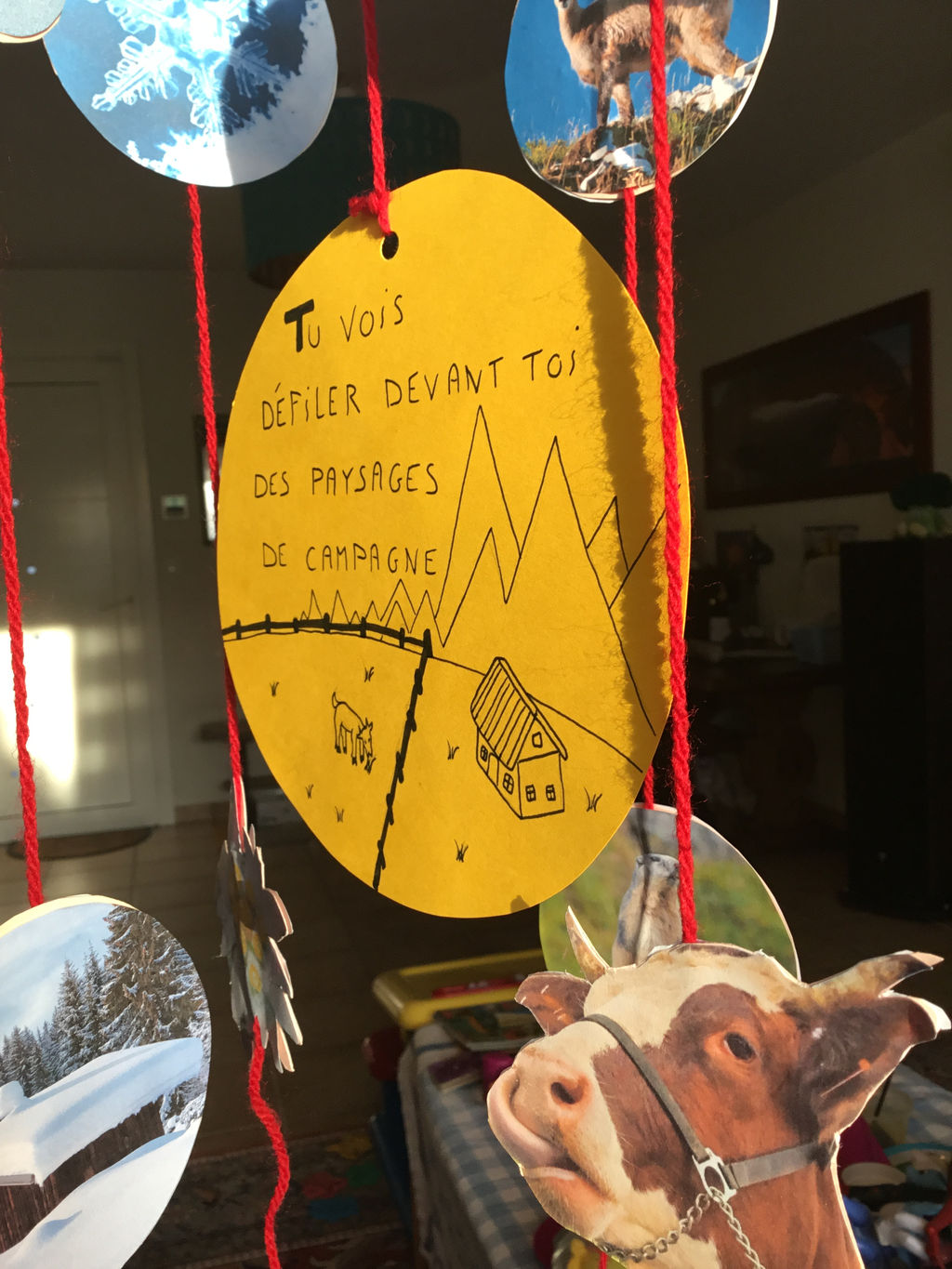 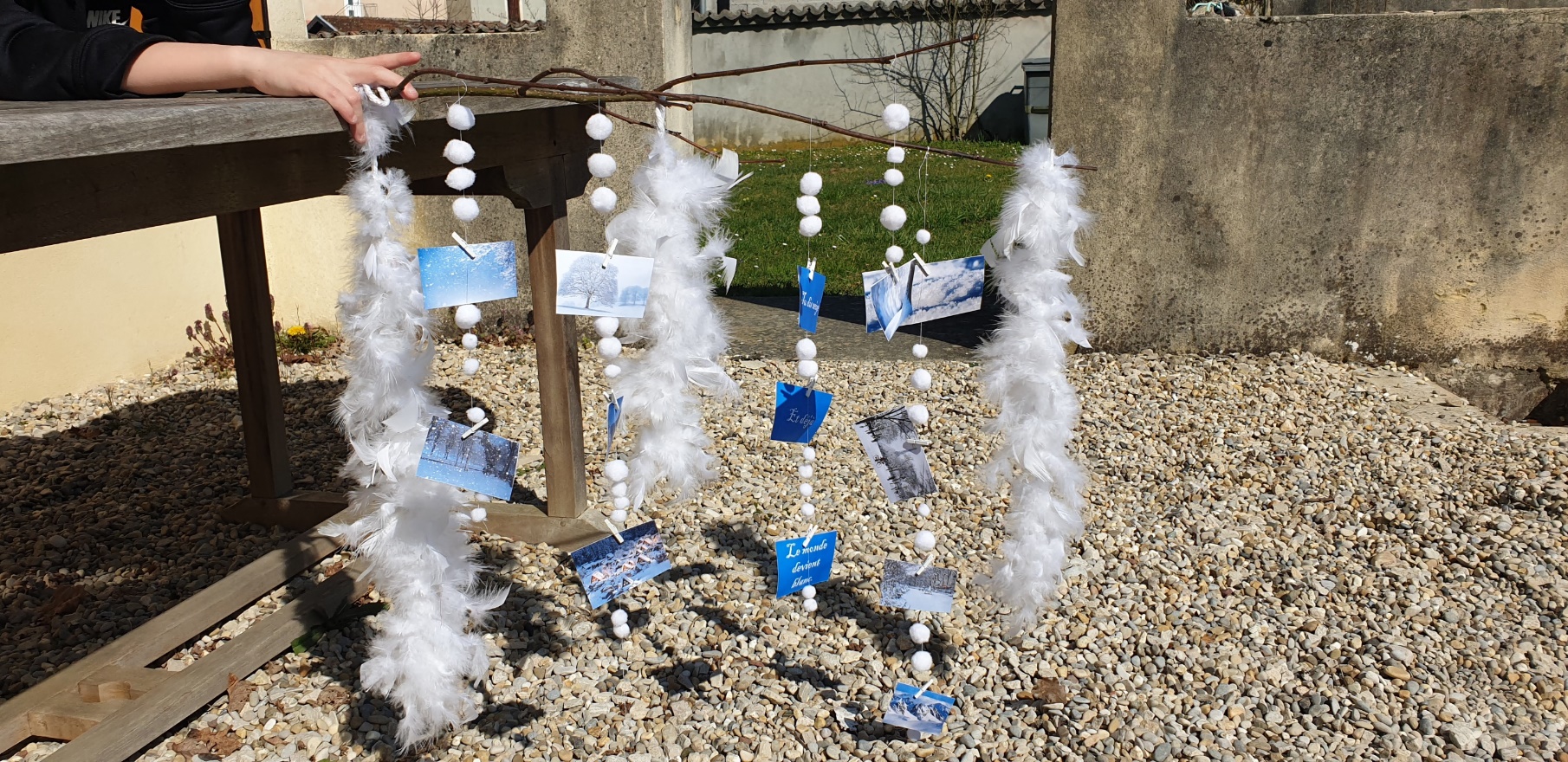 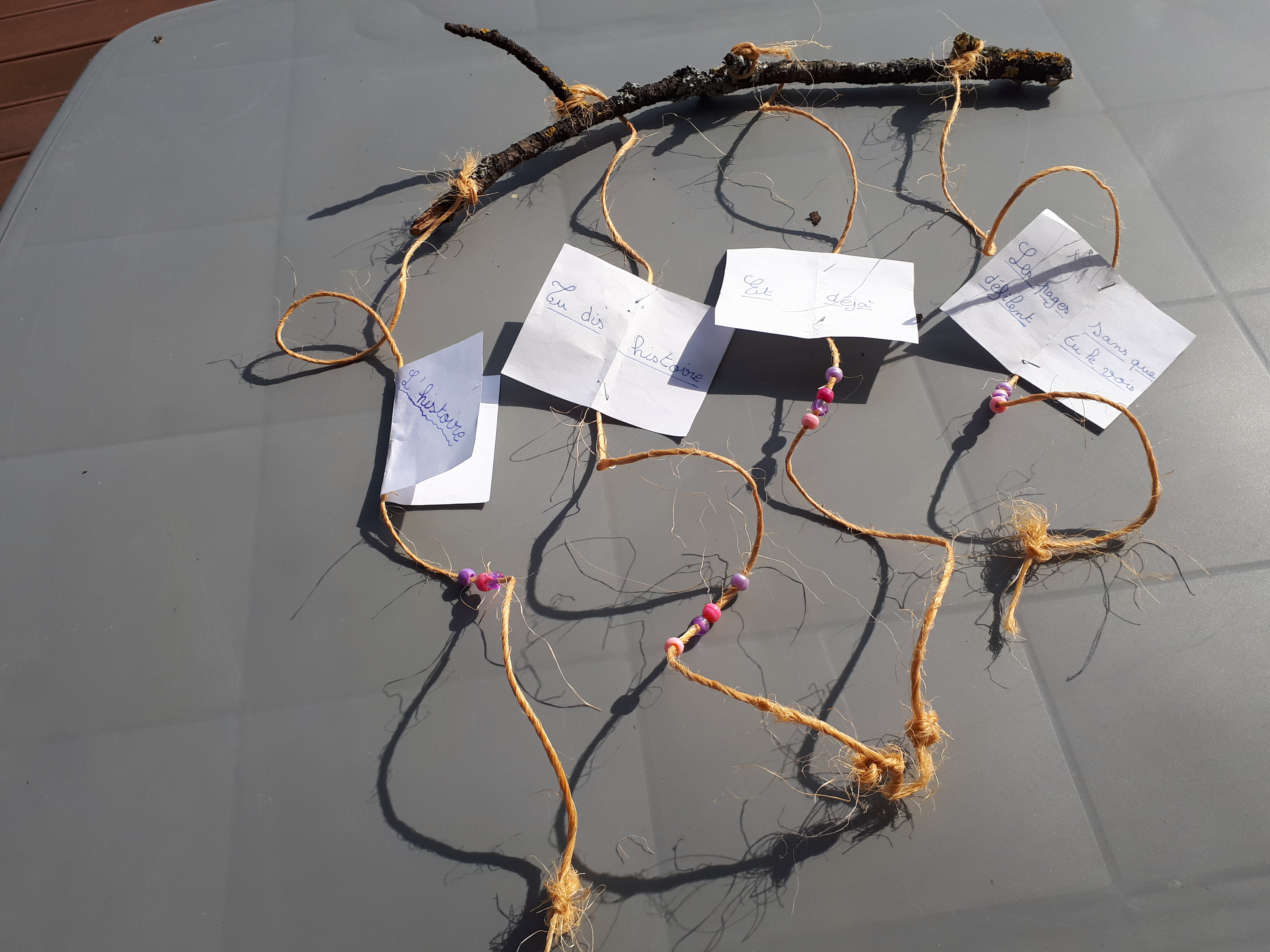 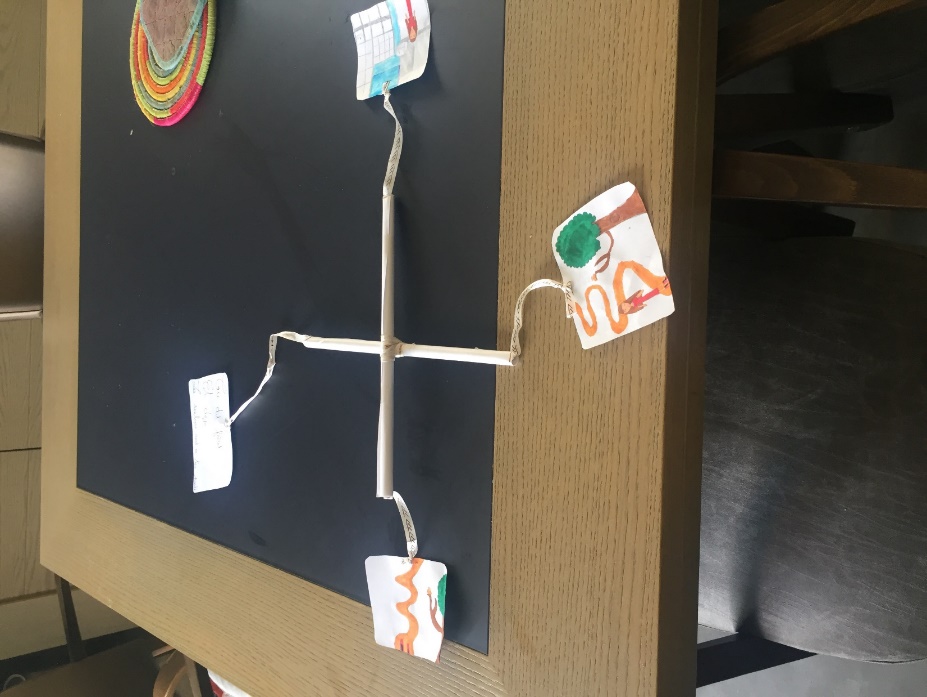 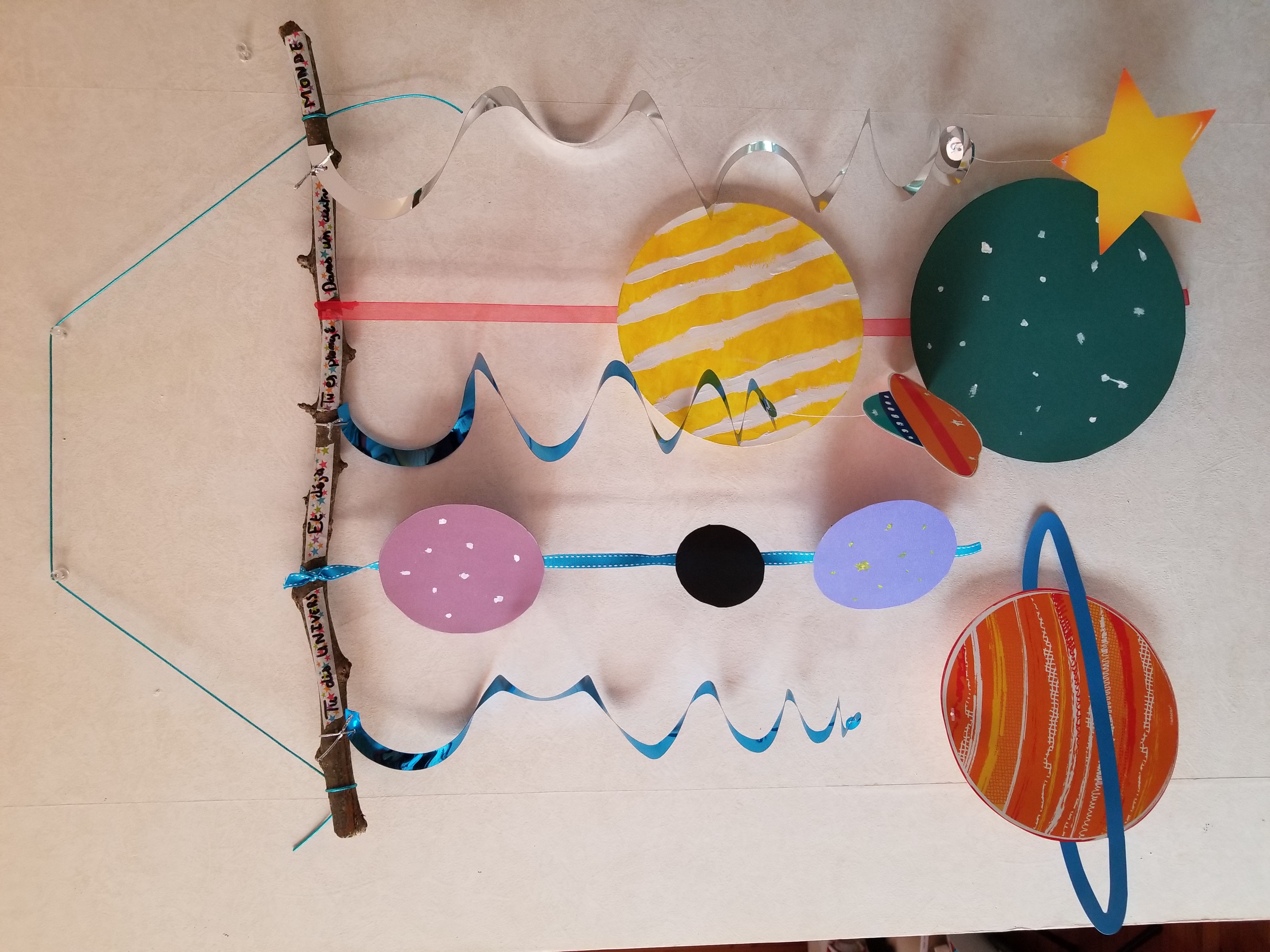 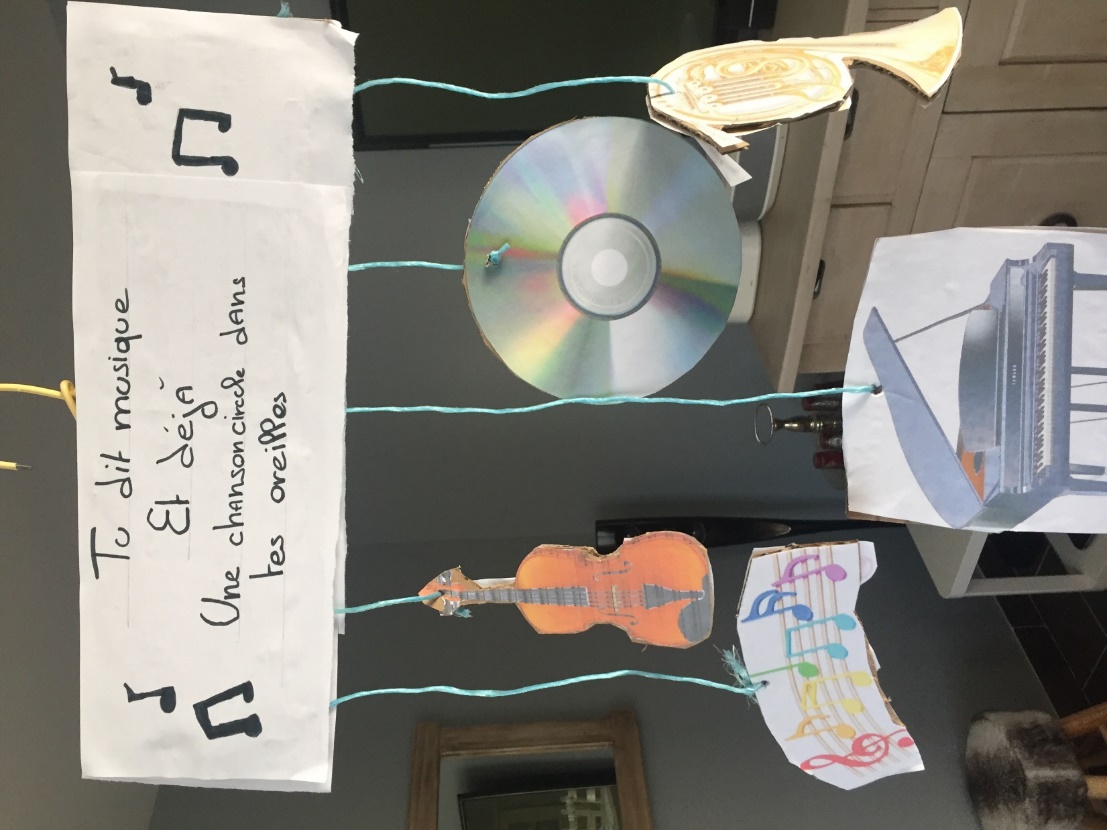 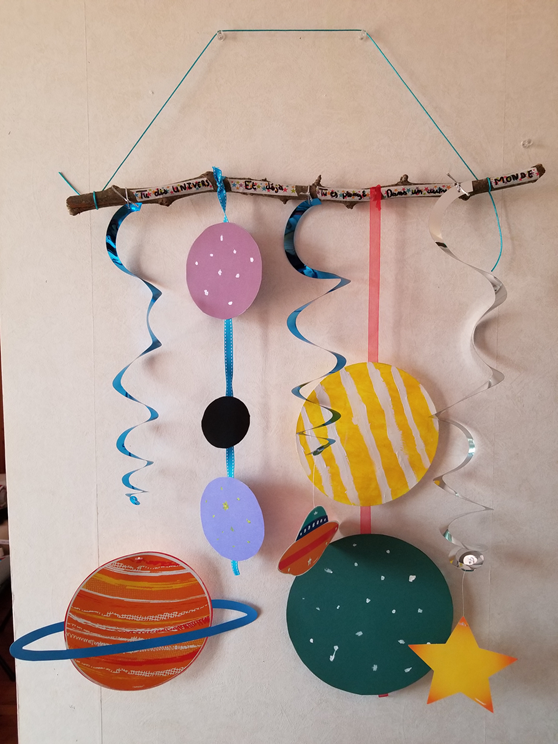 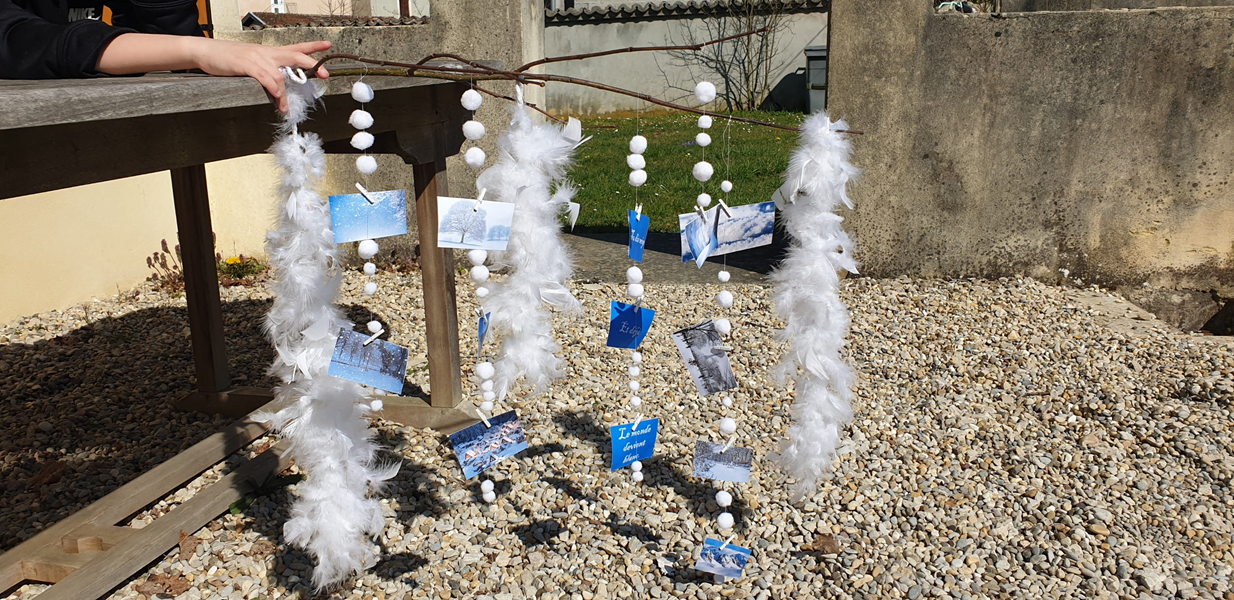 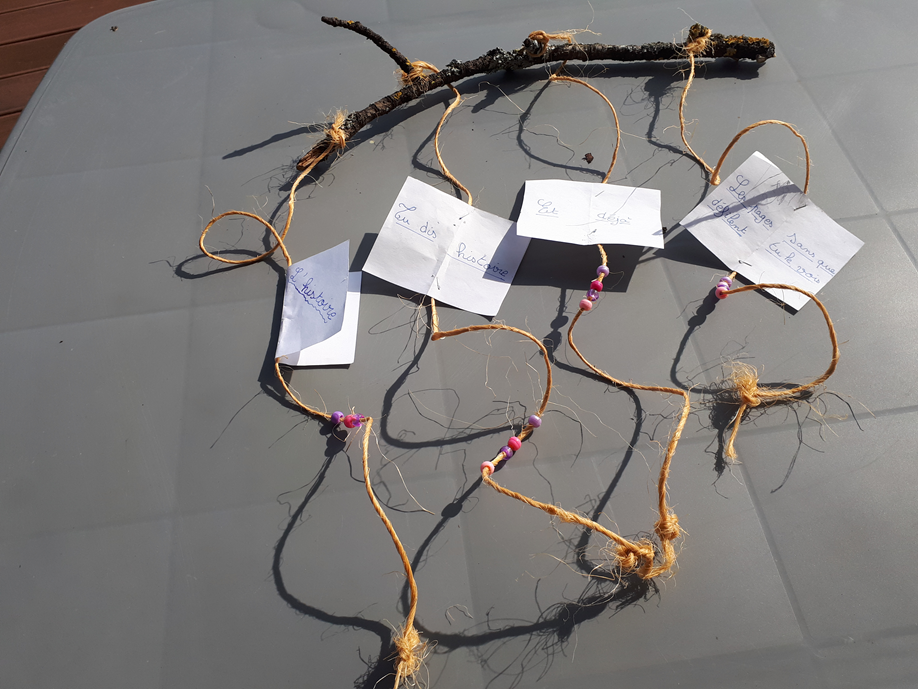 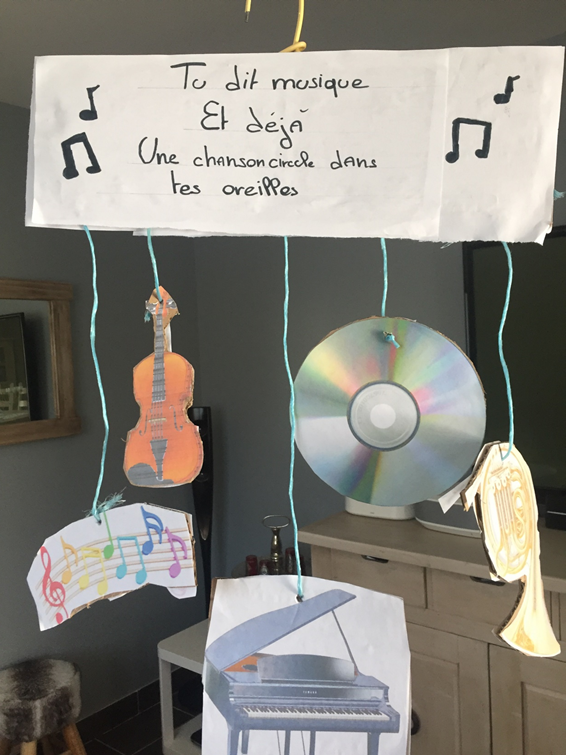 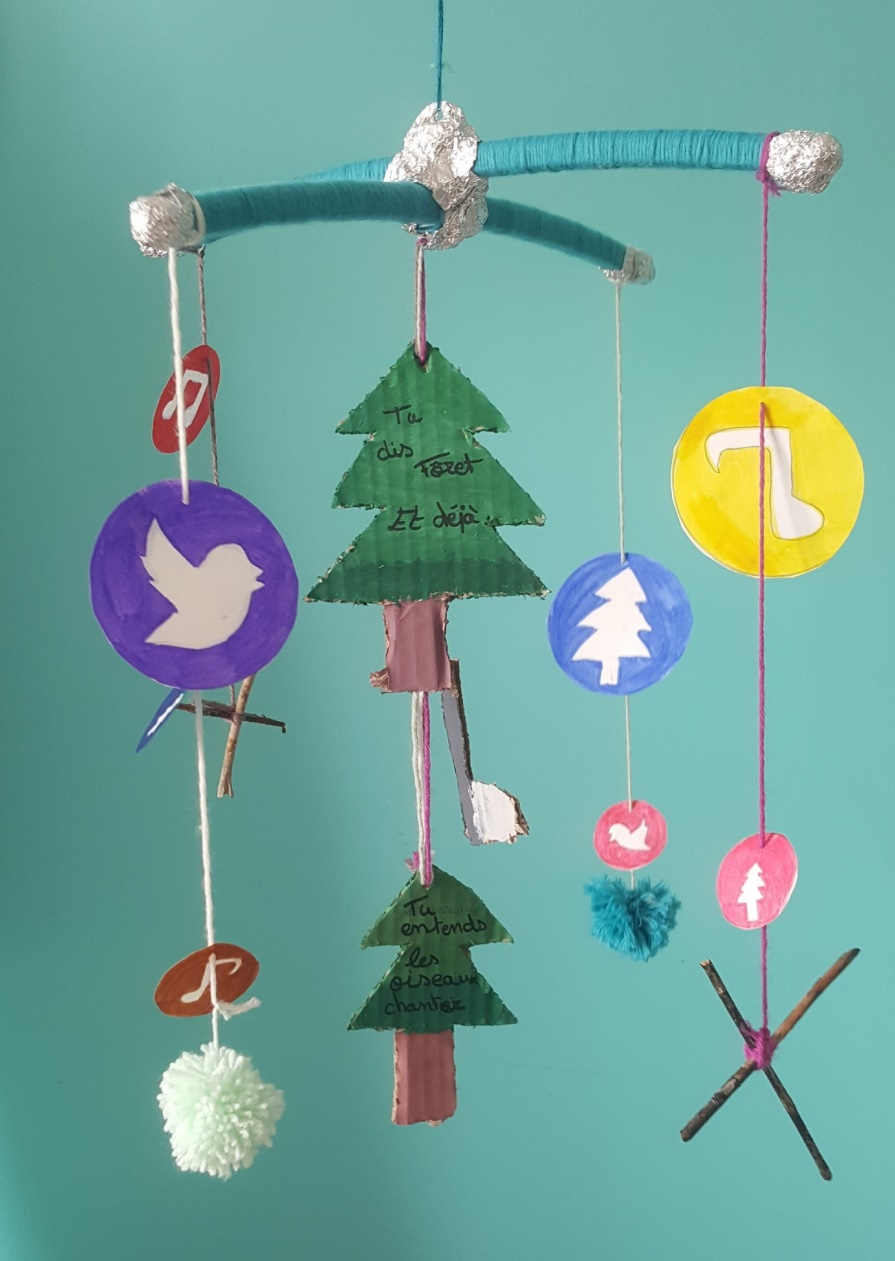 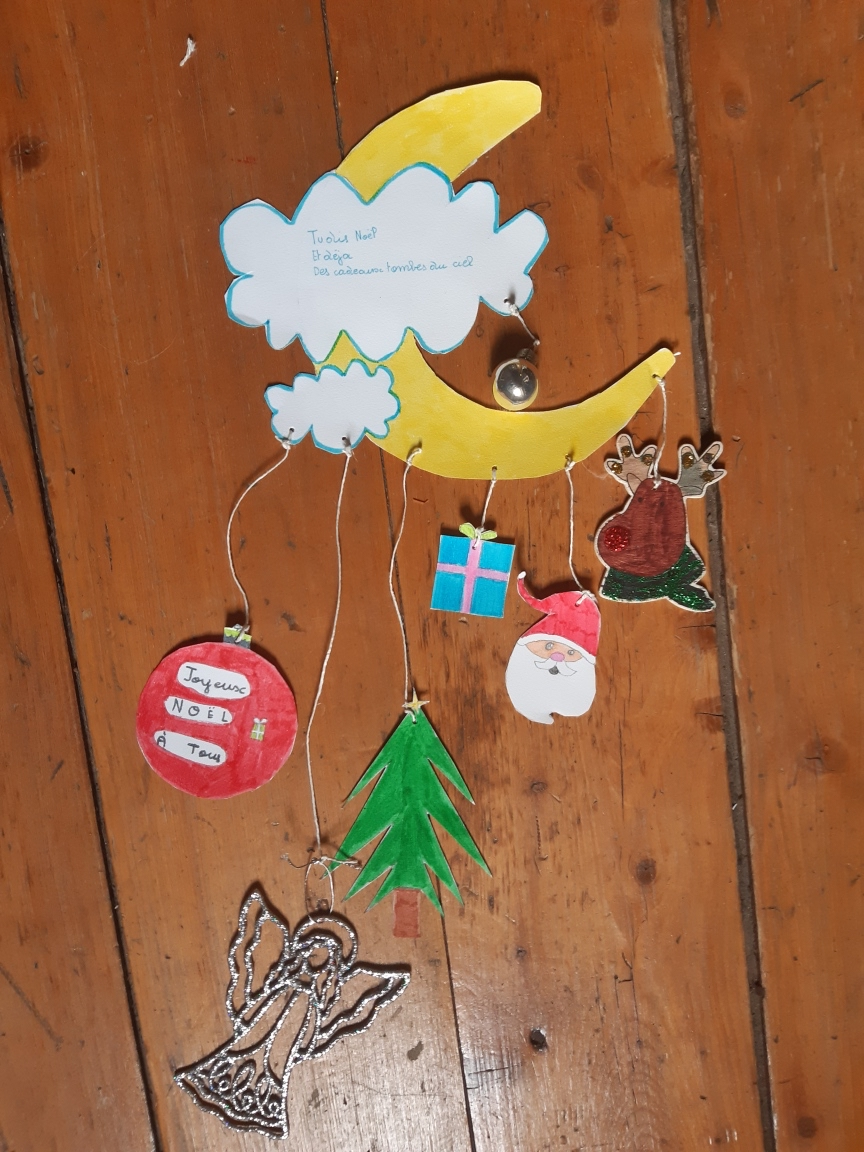 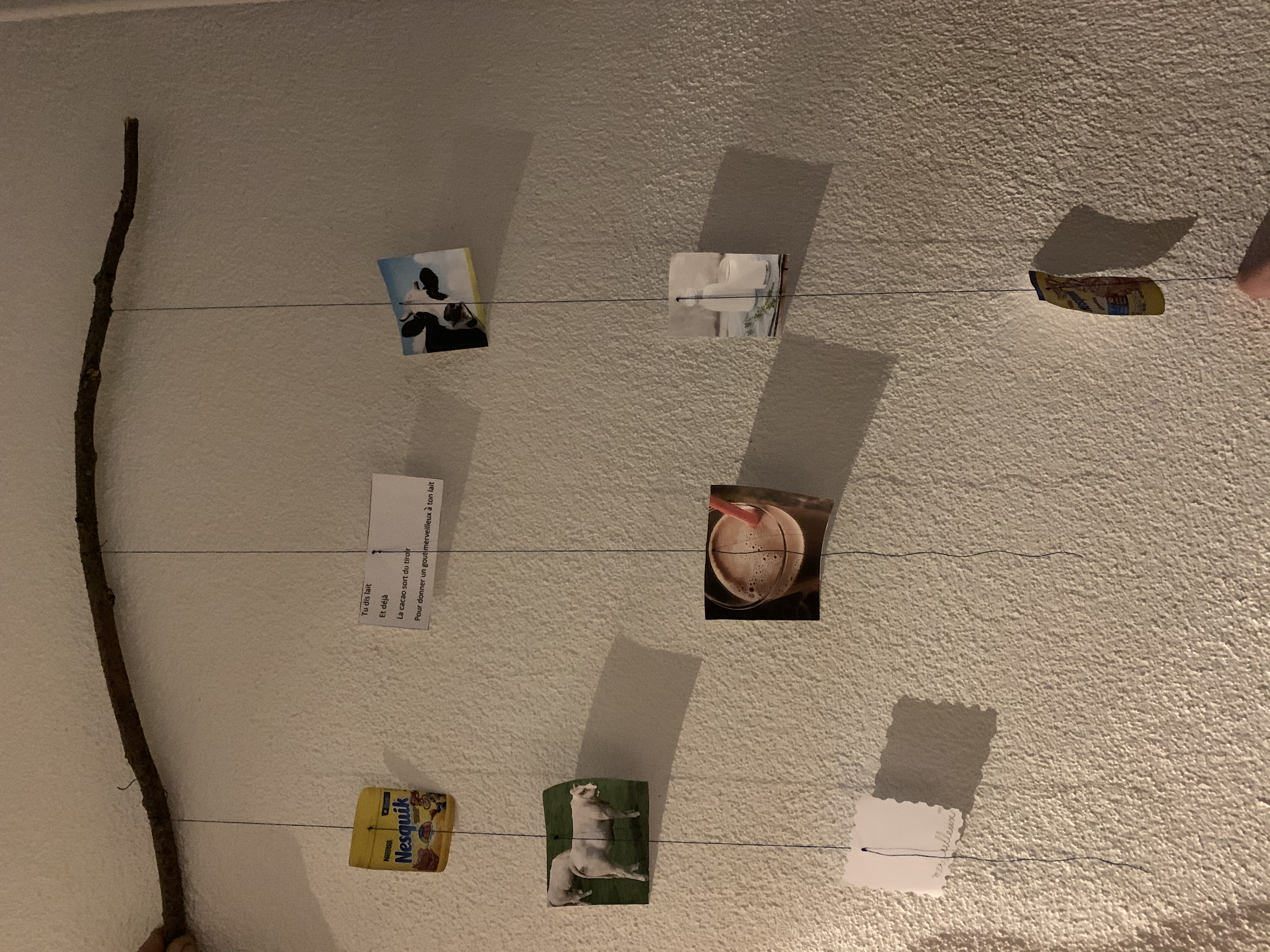 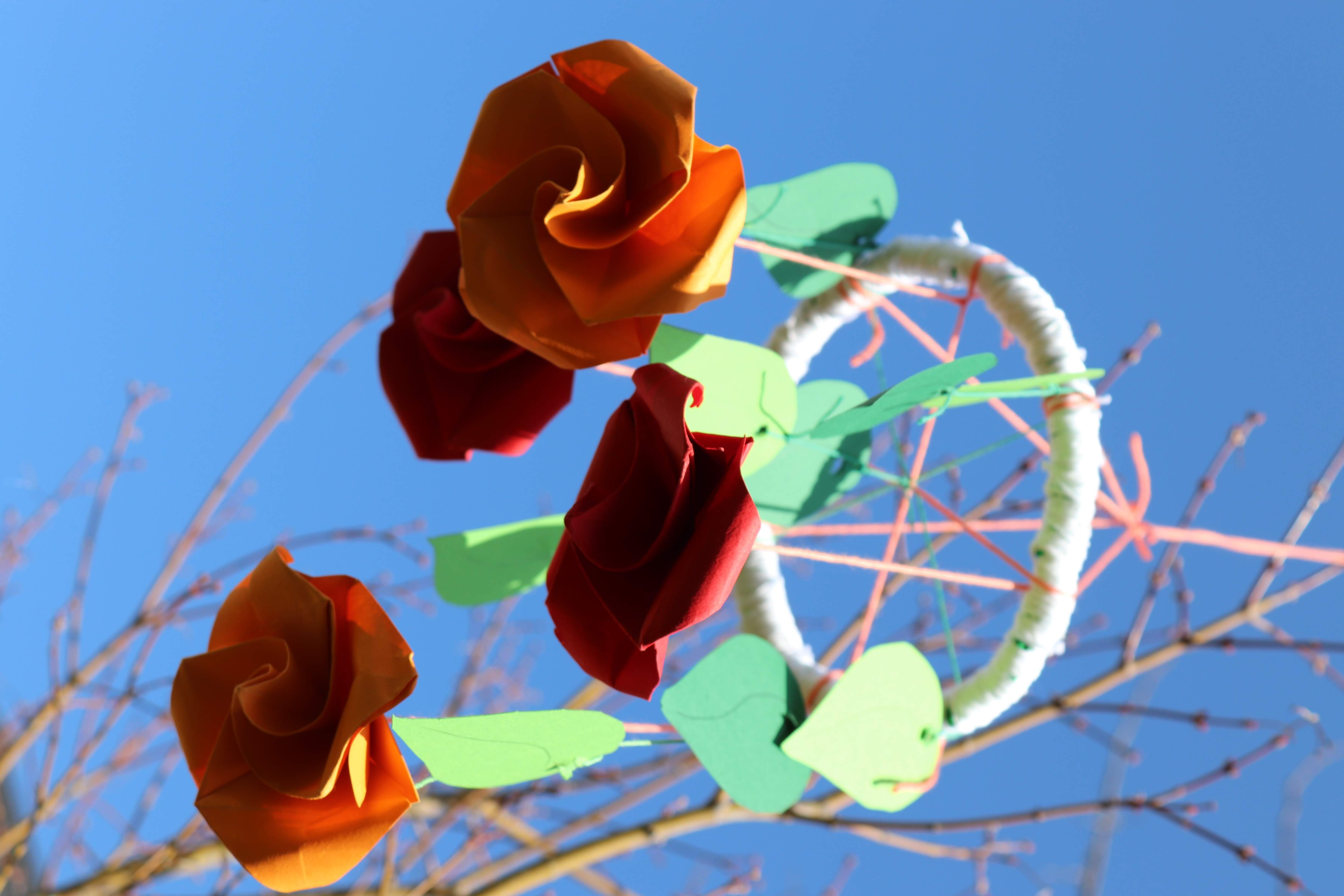 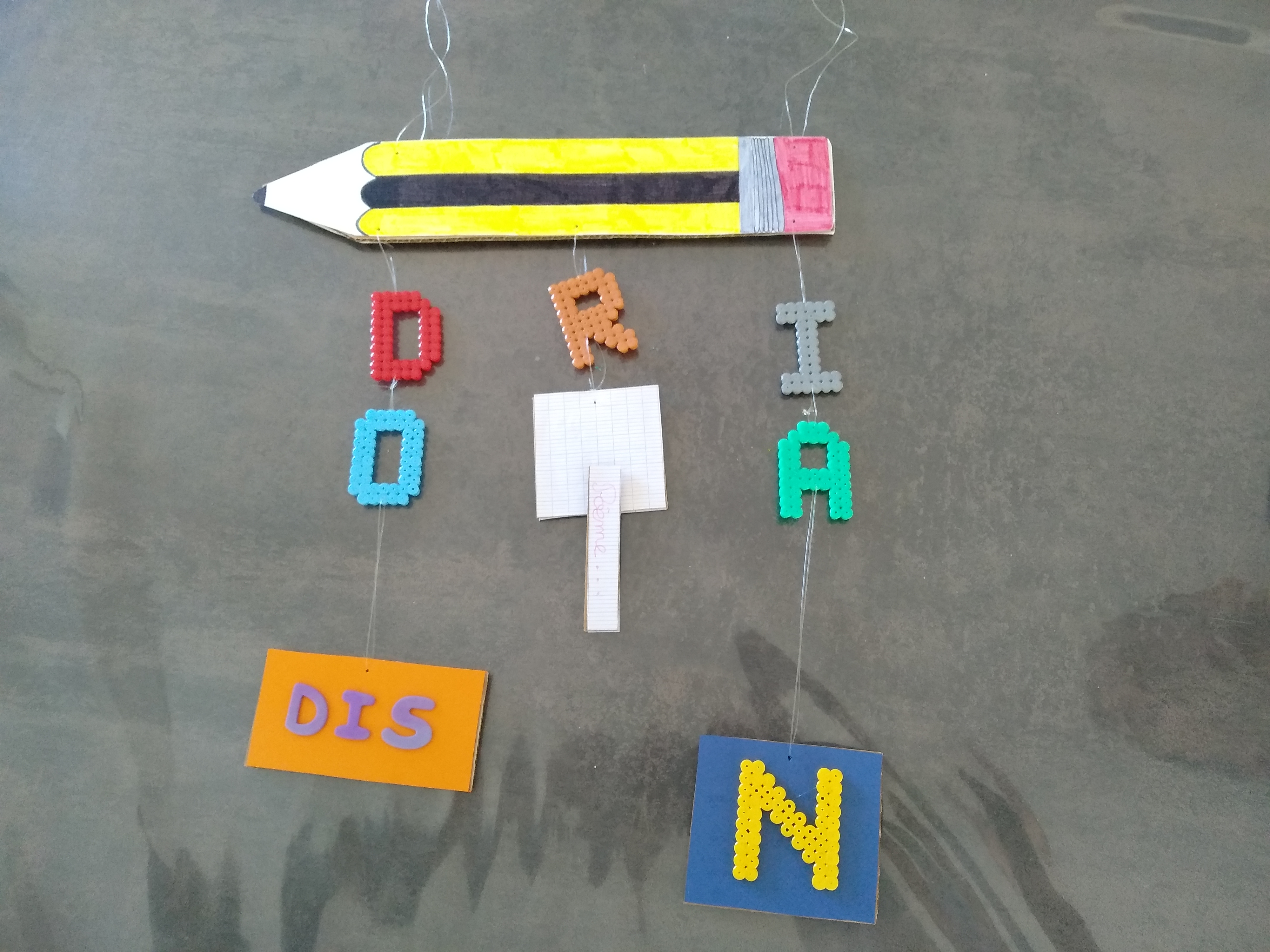 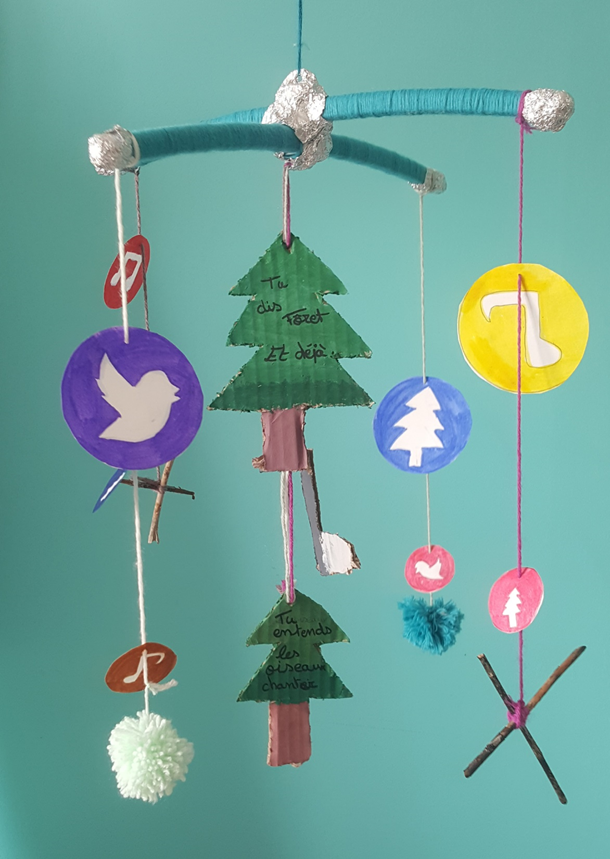 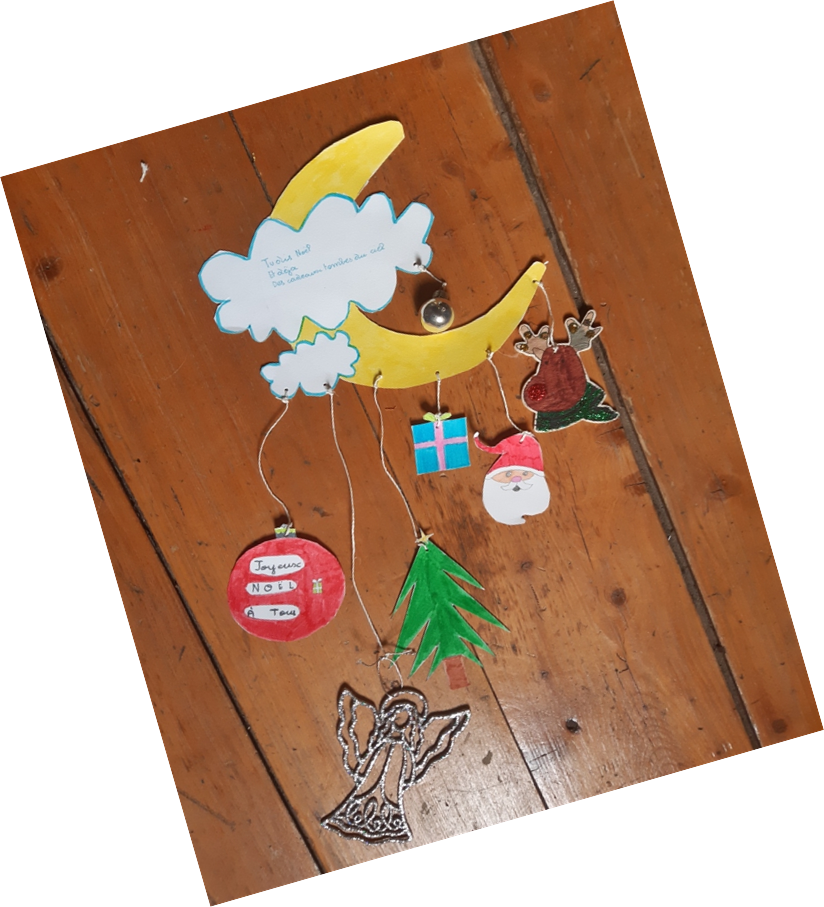 Merci aux élèves de 6ème Belgique